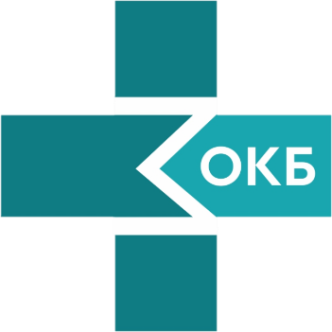 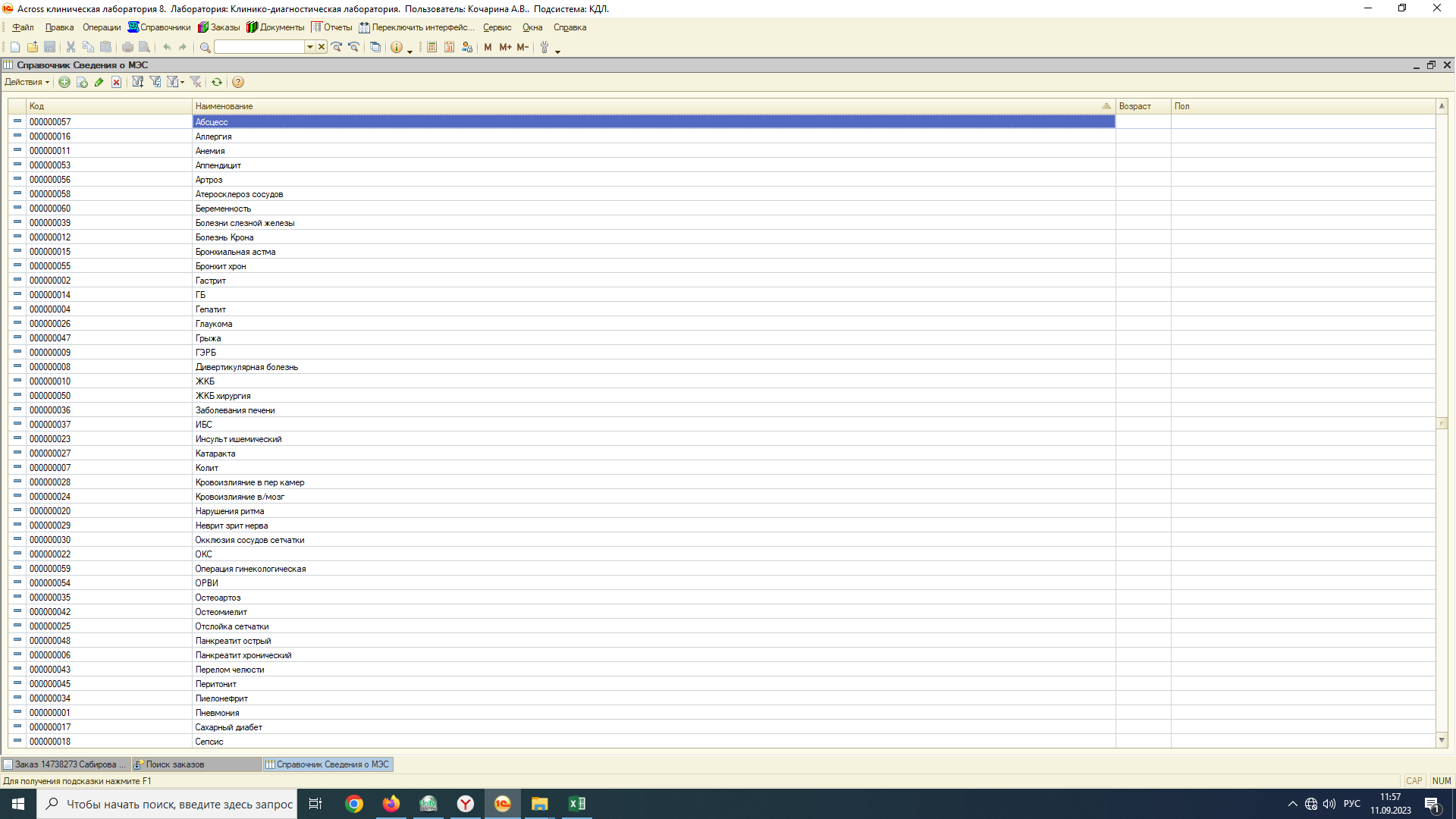 МЭС
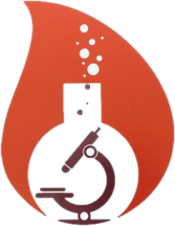 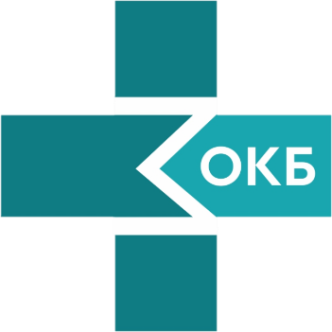 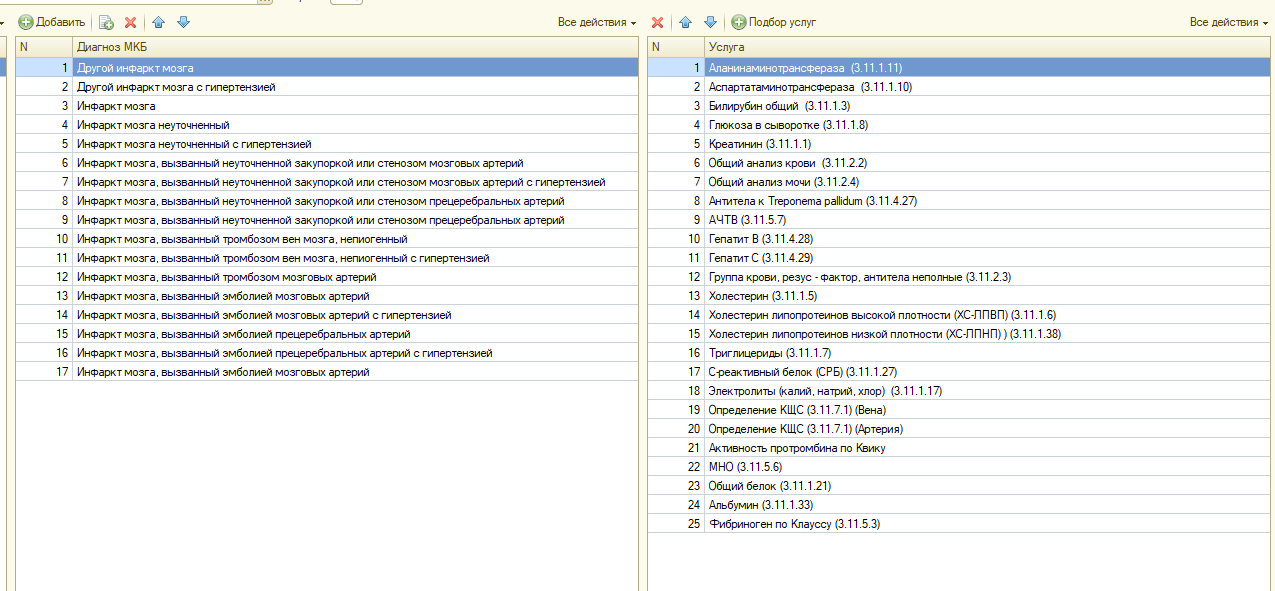 МЭС
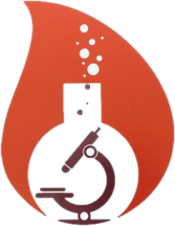 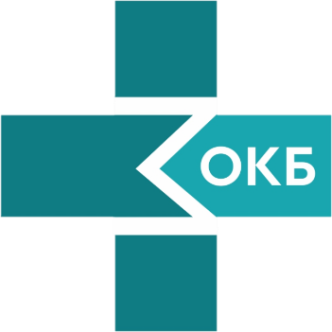 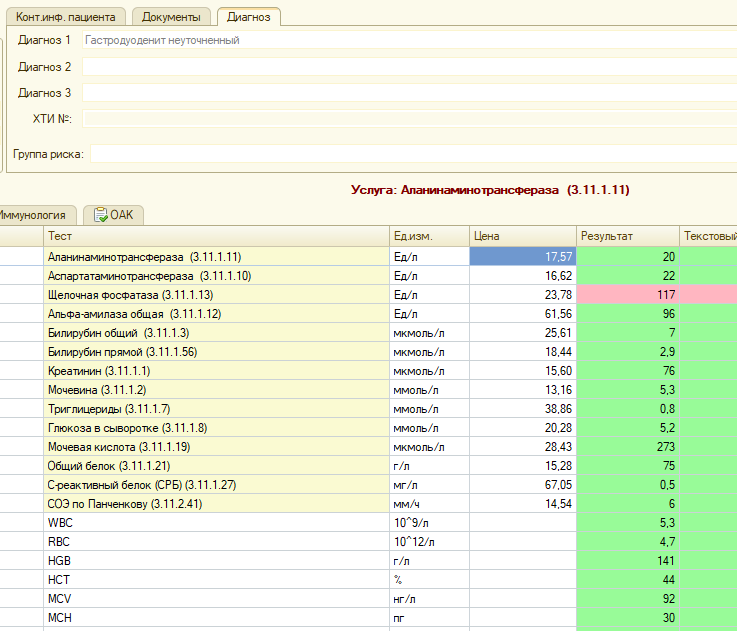 МЭС
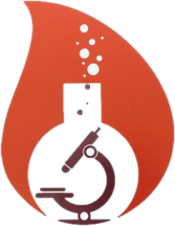